START HERE! MAKE IT INTERESTING.
Here your first impressions are made.
Your name, University here.
YOUR UNIVERSITY LOGO HERE
Background
Preliminary Findings
Describe the most relevant findings.  
Be concise, and to the  point.
One aute quae plitiam quis rem quam eumpq uaspitatiat explab it  maxim tel em alit. 
Iliati net quadipsus re por ut lit, adicatlandis doluptam a coris elum con cuptaio blam ent.
Derit et earchit asped quam, otrio, equae. Nequatur aut lam et vollibeaquae dolenis dolorrovit et quae. I.
Us sitec epedi blaccaecusam quis adis volupicium alit, iliati net quodispsus re porit ut lit.
Adicatiandis doluptam a coris eium con cuptat
Osaerna tecepe sus prae ne et imincipit es que eum ea nos ere volles quamus.
Diati ntotati busant quiam. Lorepe doluptatem.
Provide a concise description of your research.
Hit on the main points
Unless the poster session/meeting requires it, you should not put your abstract on the poster.
Research Questions
Your poster is an opportunity to engage viewers in a discussion of your work 
 It is not a mini-paper. Be brief. 
Use short sentences or bullets to convey the objectives of your work.
Methods
The fewer words you use, the better. include the most relevant information about your research.
Create a poster handout that includes your abstract, methods, resources and other information for interested viewers to have.
Graphs, tables and charts should be clear
Only include key data that supports your message
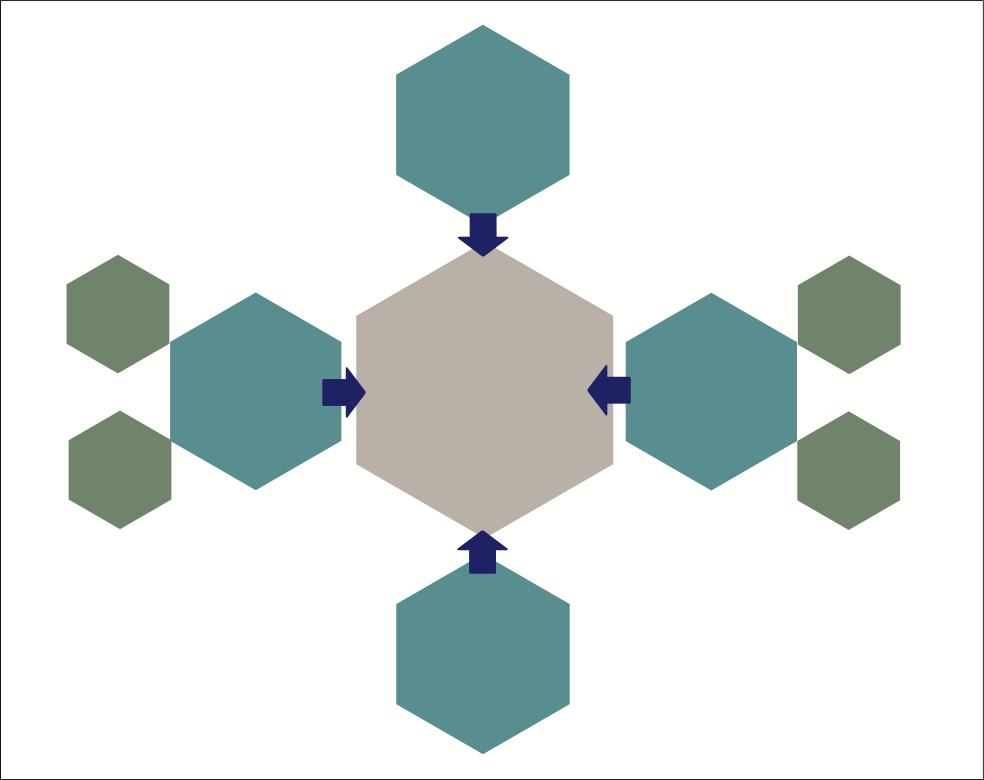 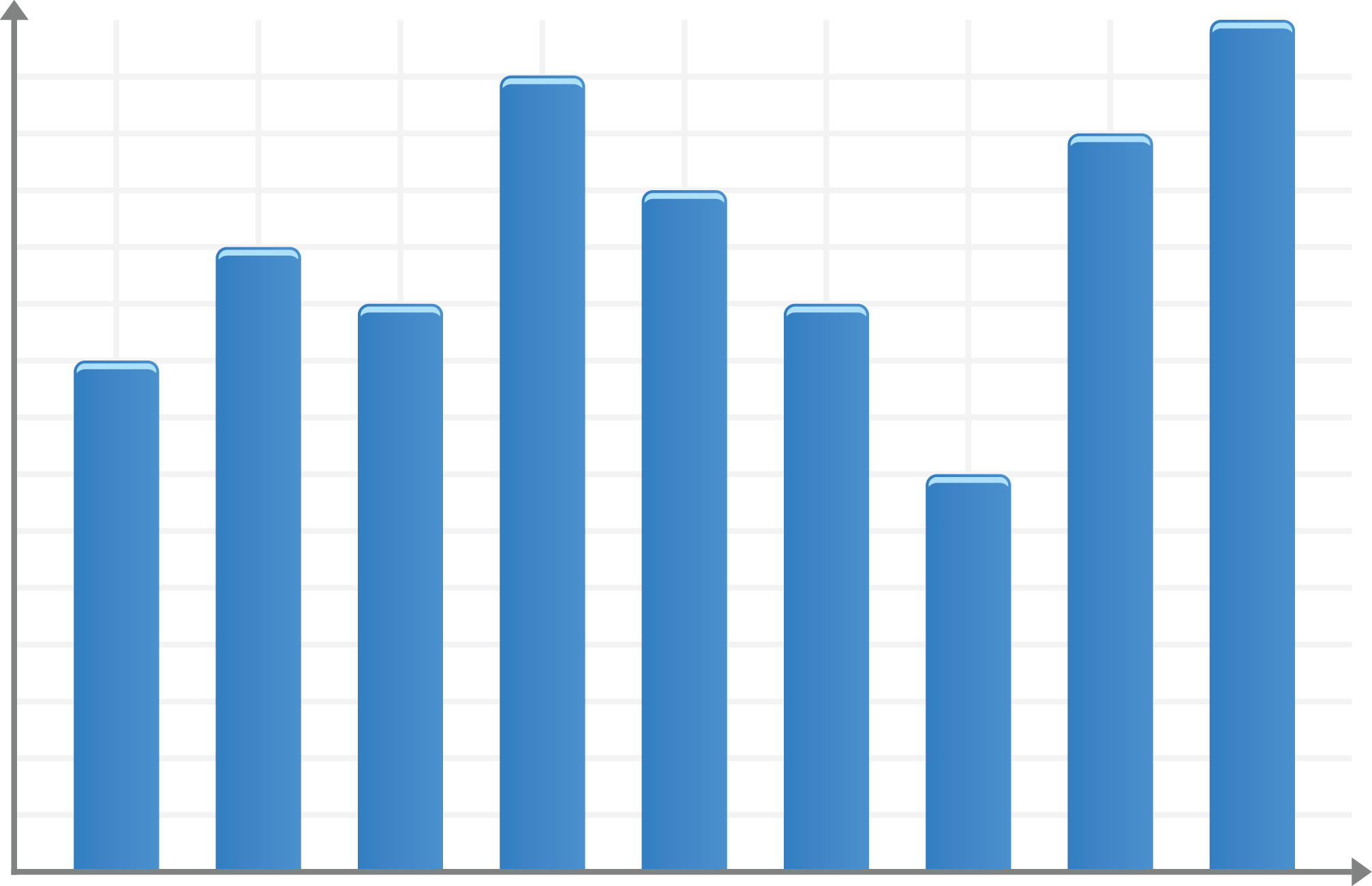 Graphs/Tables/Charts
© Copyright 2012. Info and Other Footer Info to Go Down Here.